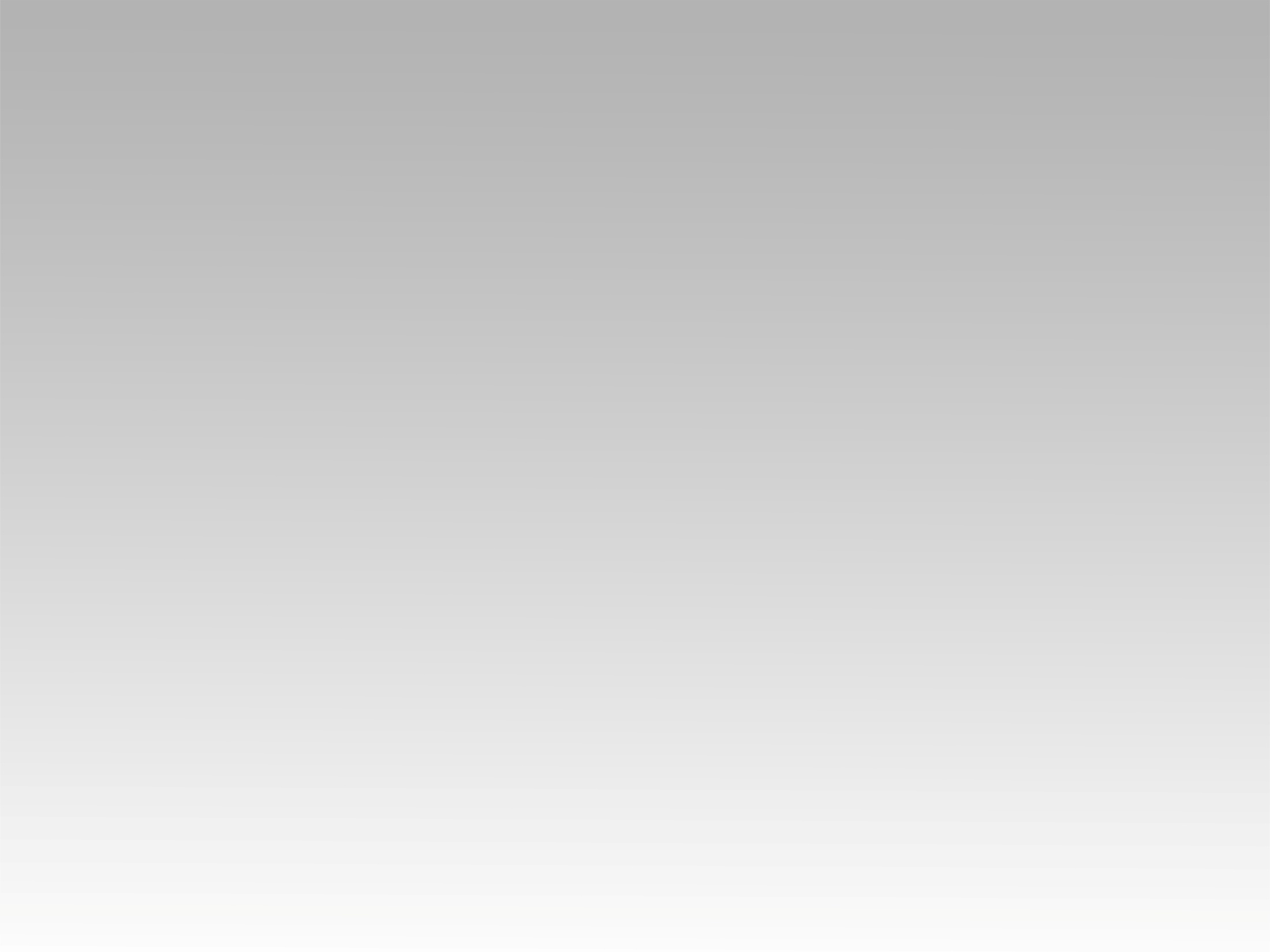 ترنيمة 
عندي الكرامة والغنى
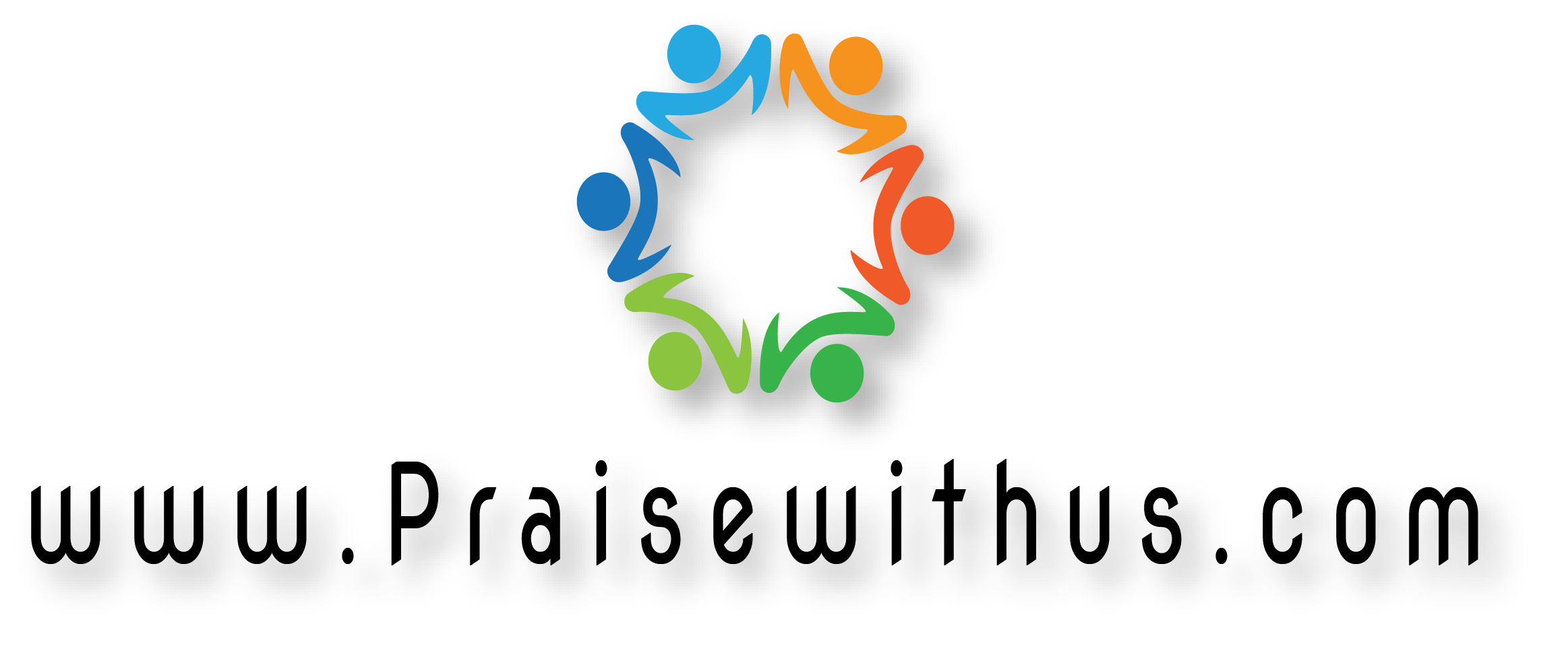 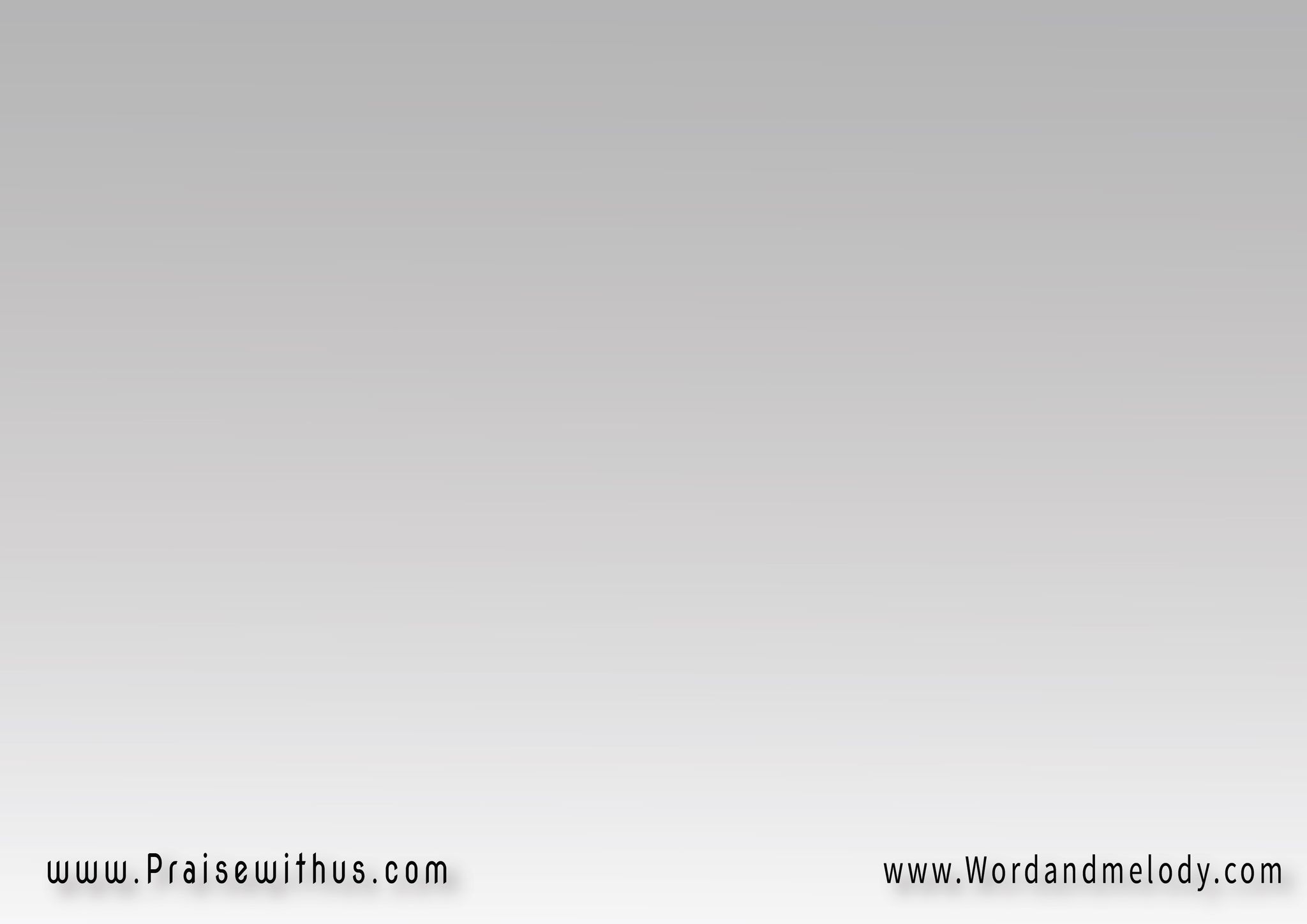 عنـدي الكـرامـة والغنـى عنـدي تـذاكـِر للسمـا
عنـدي لـك ينبـوع يـرويـك 
يطهـَر قلبـك ويعـزيـك
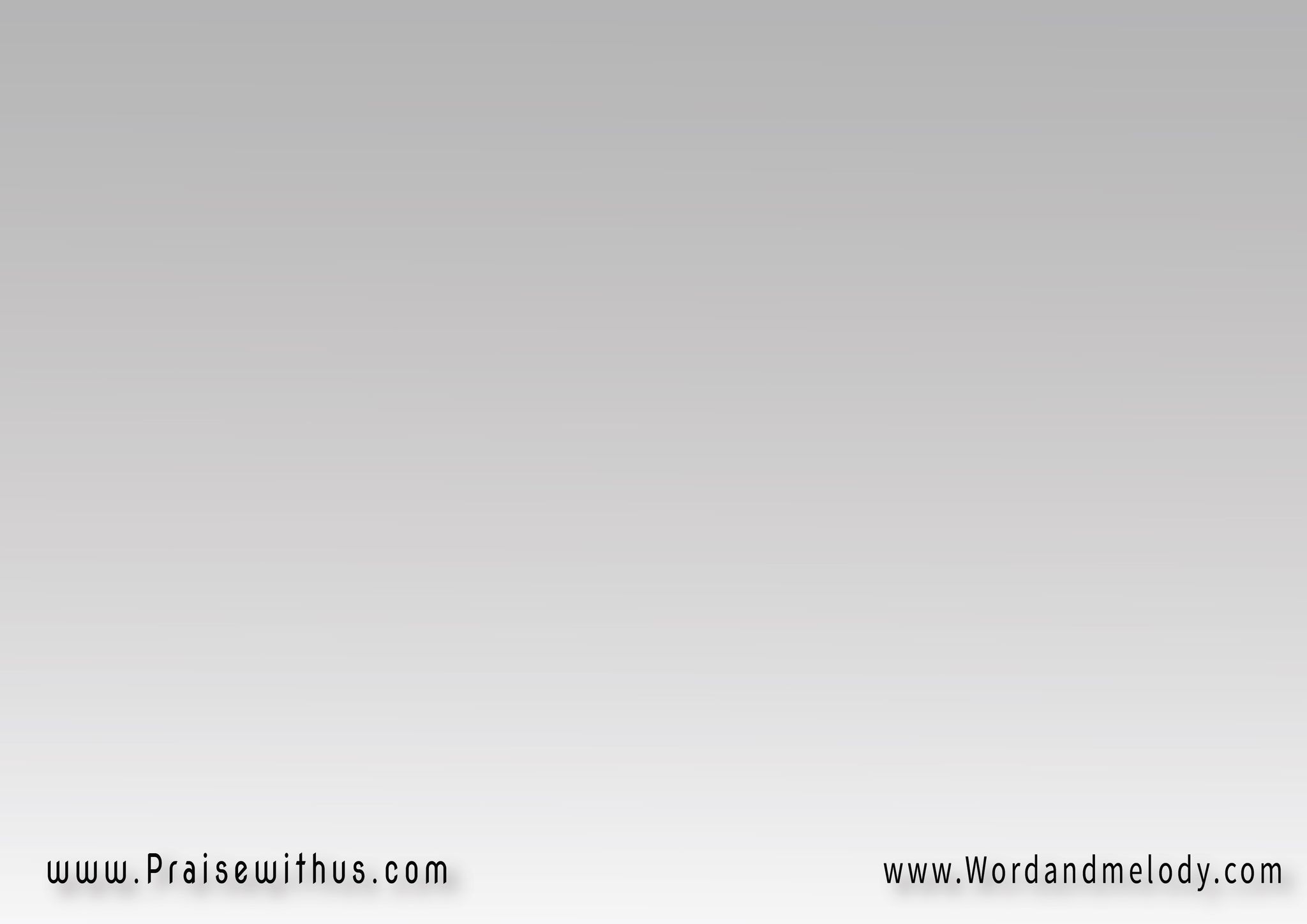 ليـه ليـه بتقسـي 
قلبـك ليـه (2)
بتقسـي قلبـك 
ليـه (2)
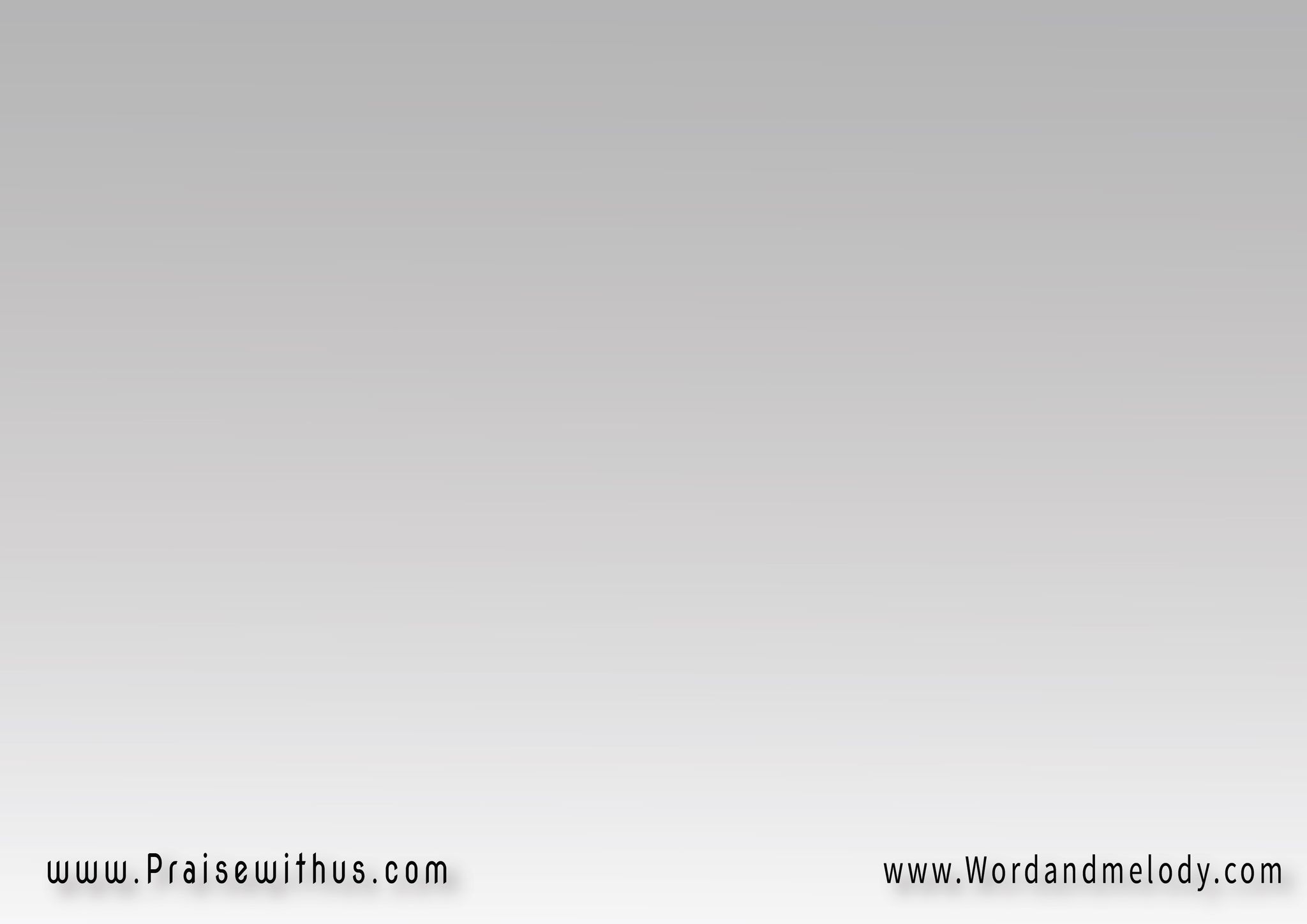 عنـدي عـِلاج لخطيتـك عنـدي سعـادة لبهجتـك
عنـدي ينبـوع مليان بـركات 
حلقي حلاوة كـُلي مـُشتهيـات
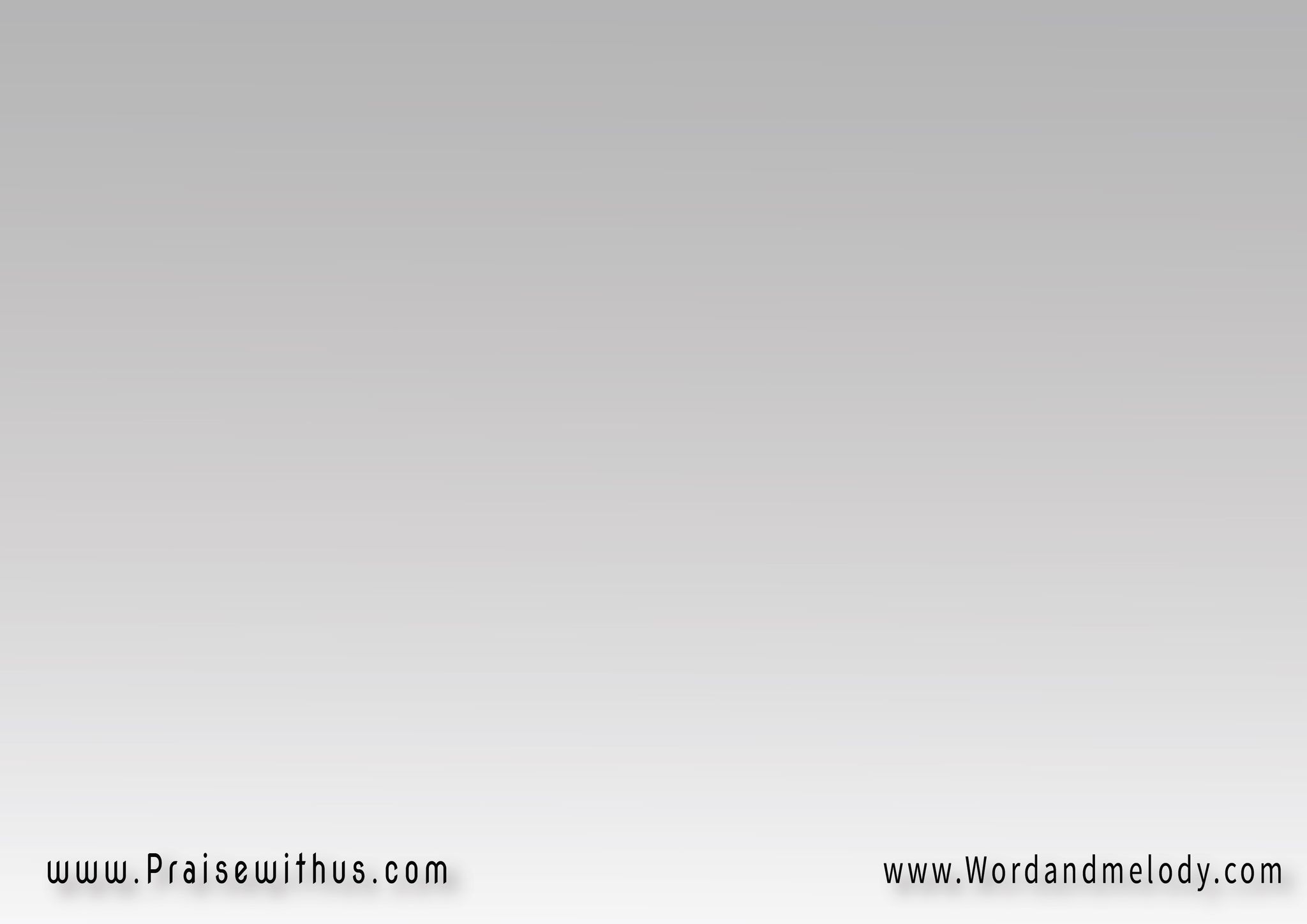 ليـه ليـه بتقسـي 
قلبـك ليـه (2)
بتقسـي قلبـك 
ليـه (2)
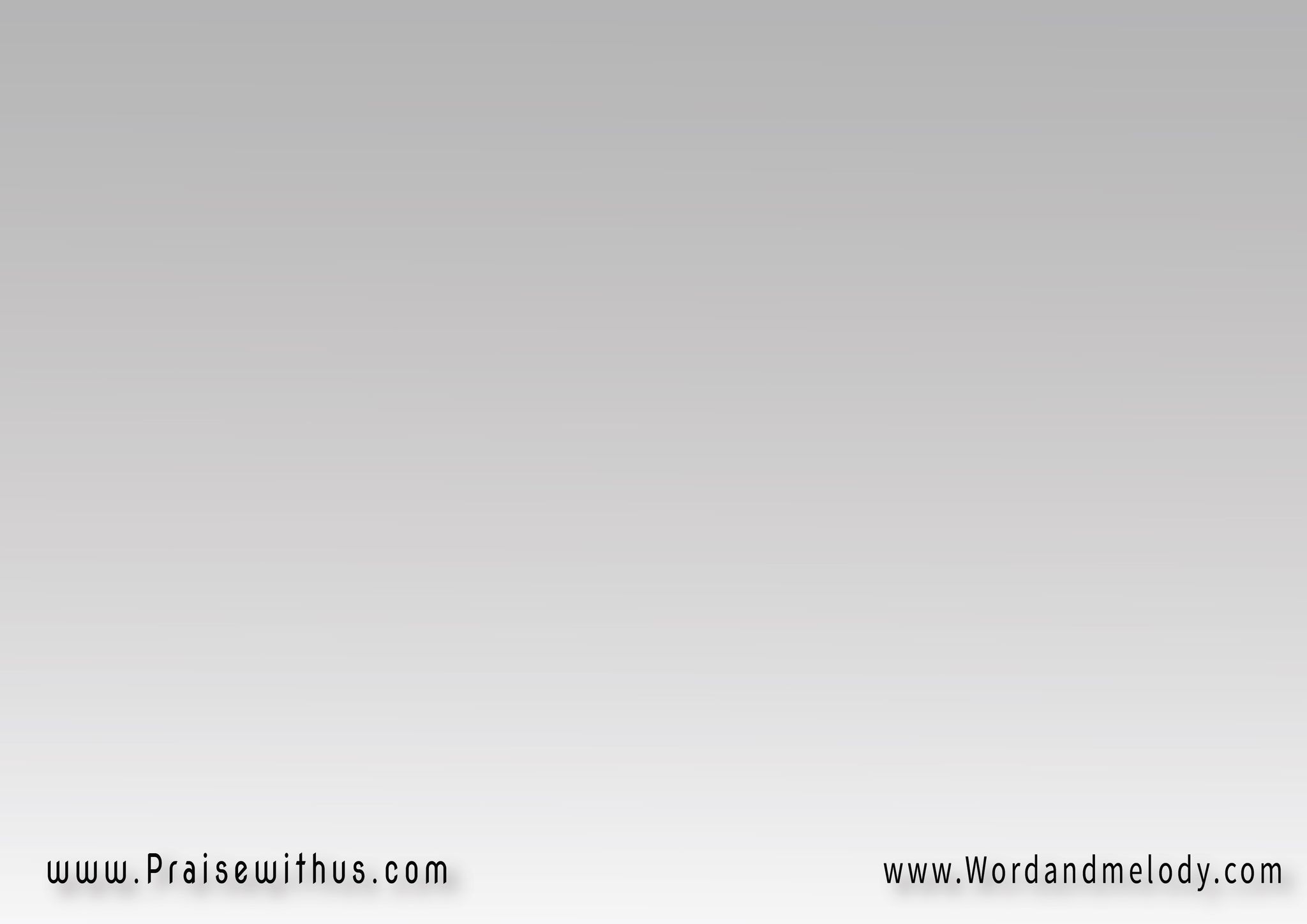 تعـالـى إلـيَّ أخلـَصـَك تعـالـى إلـيَّ أحـررَك
أخلصـك مـن العبـوديـة 
واضـُمك لكنيستي المفدية
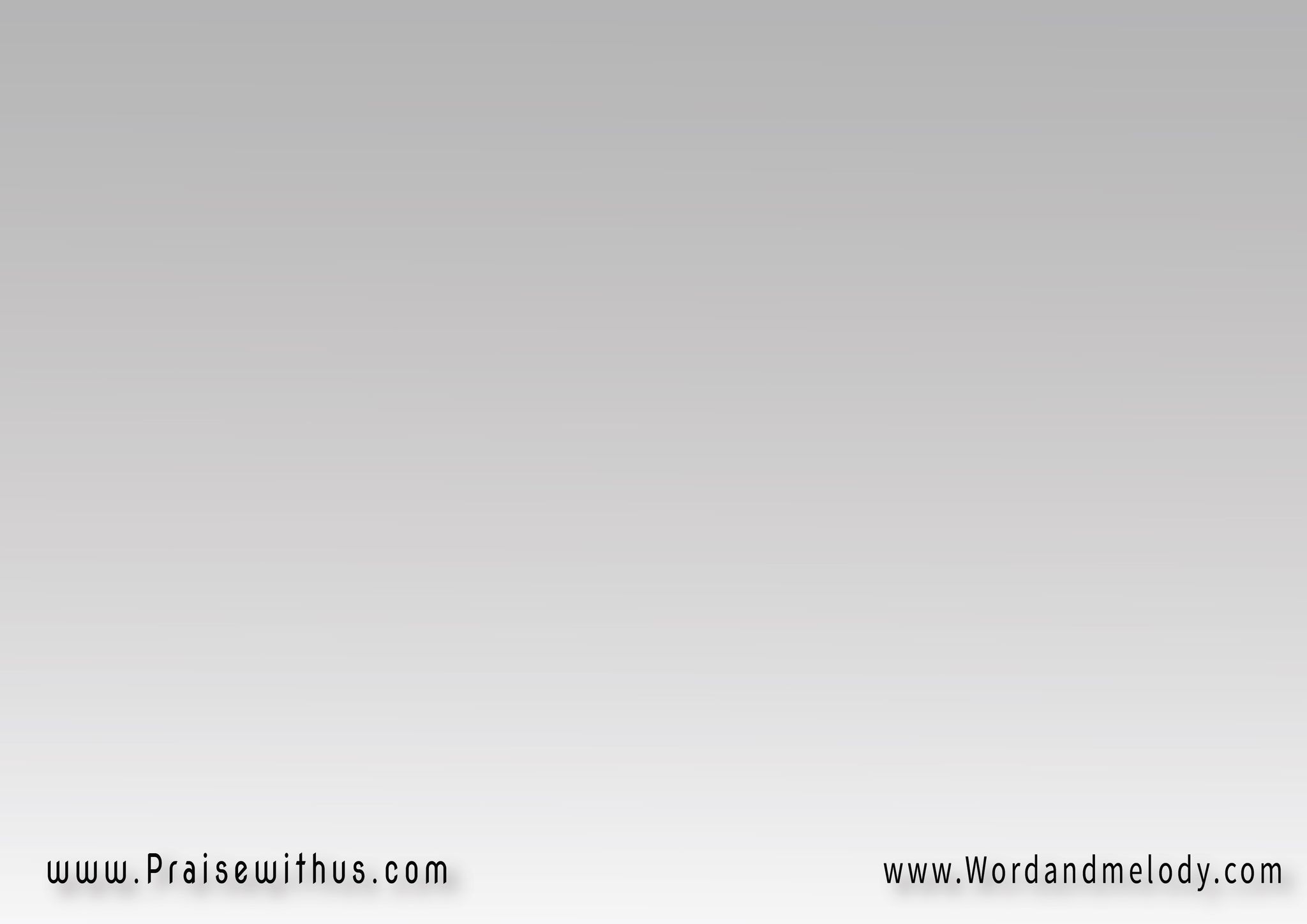 ليـه ليـه بتقسـي 
قلبـك ليـه (2)
بتقسـي قلبـك 
ليـه (2)
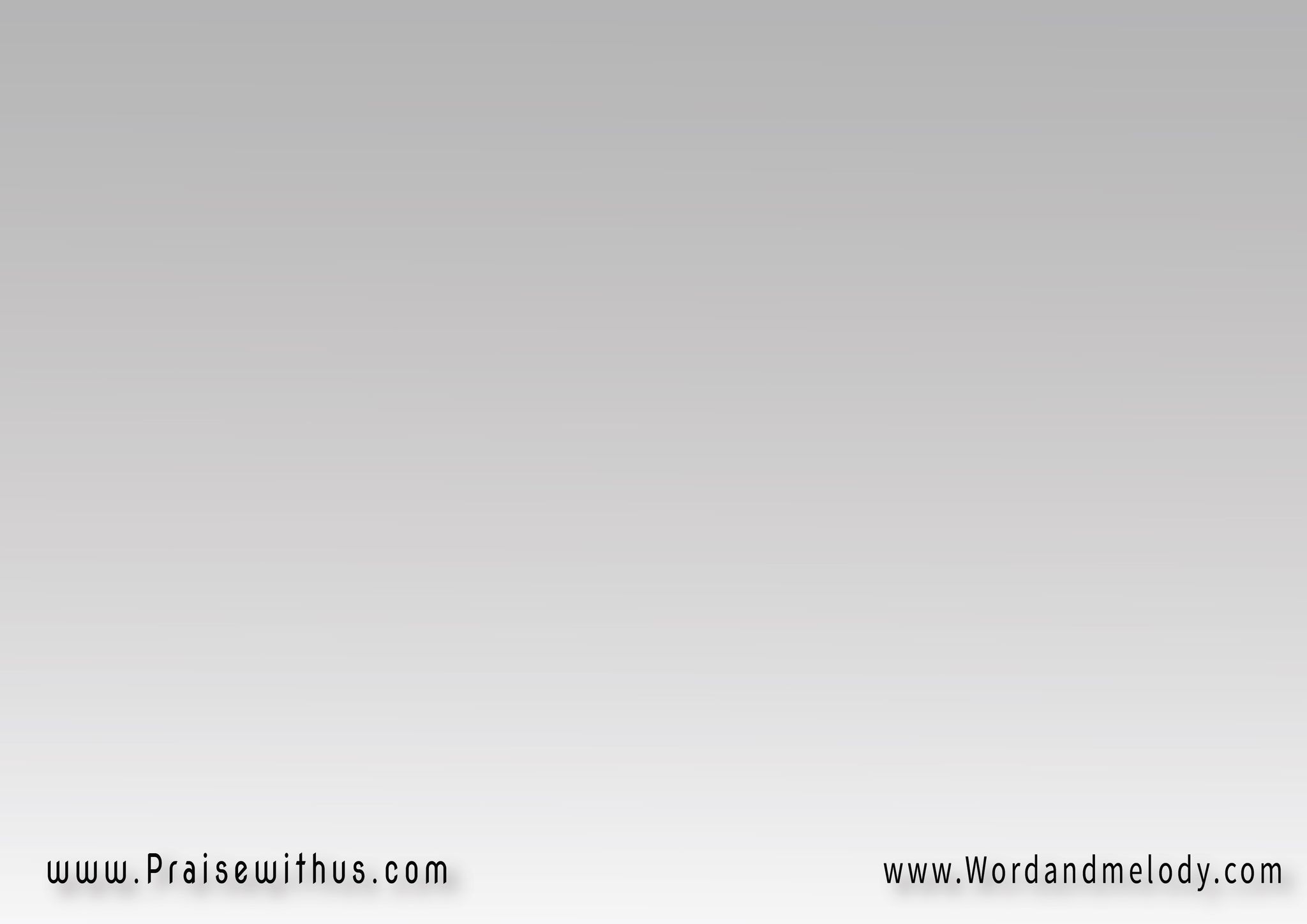 أفتـح لي قلبك أدخـُلـُه أقـدسـُه وأنـورُه
أفتـح لـي قلبـك أدخـُل فيـه 
أرشـُه بـالـدم وانقيـه
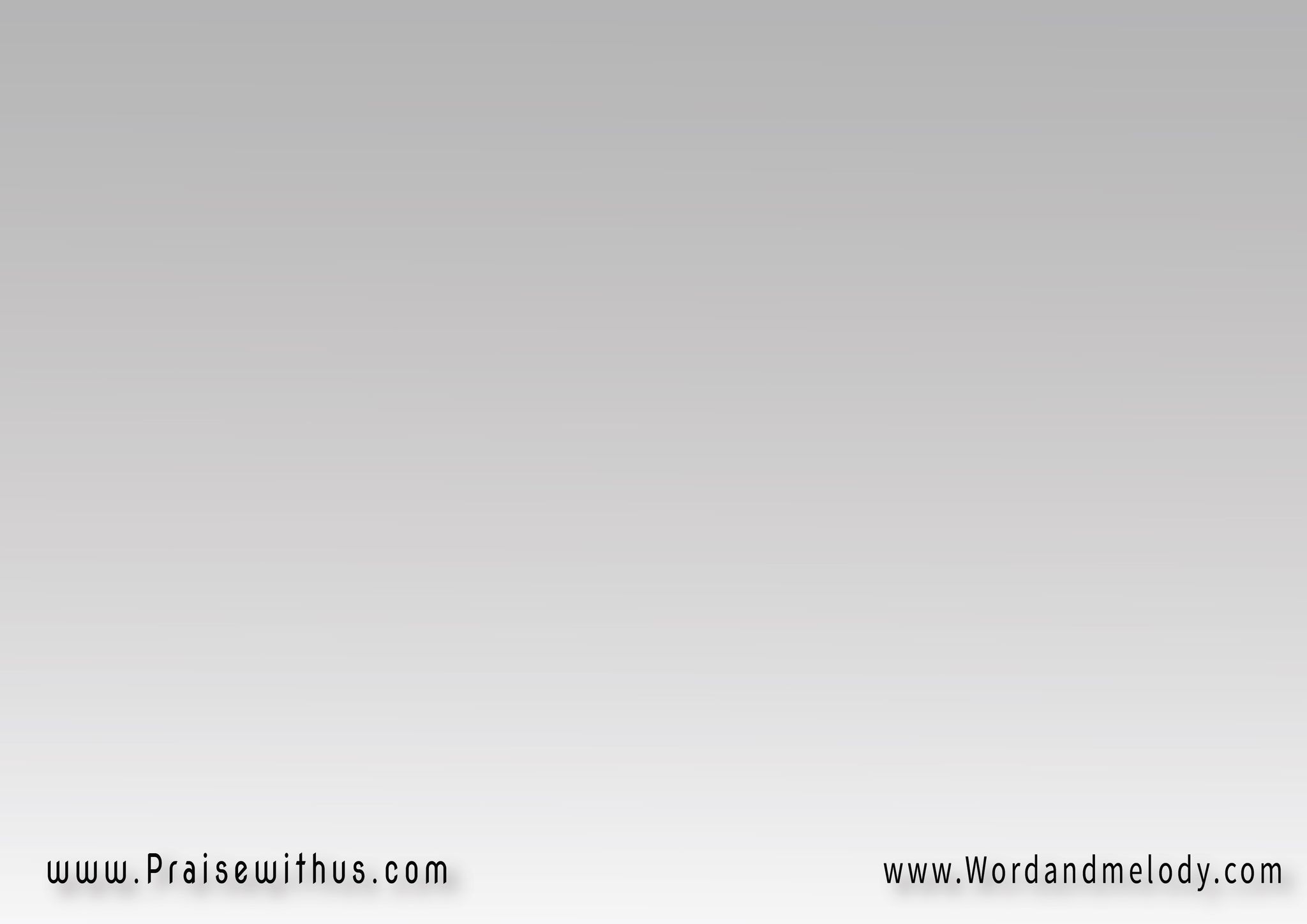 ليـه ليـه بتقسـي 
قلبـك ليـه (2)
بتقسـي قلبـك 
ليـه (2)
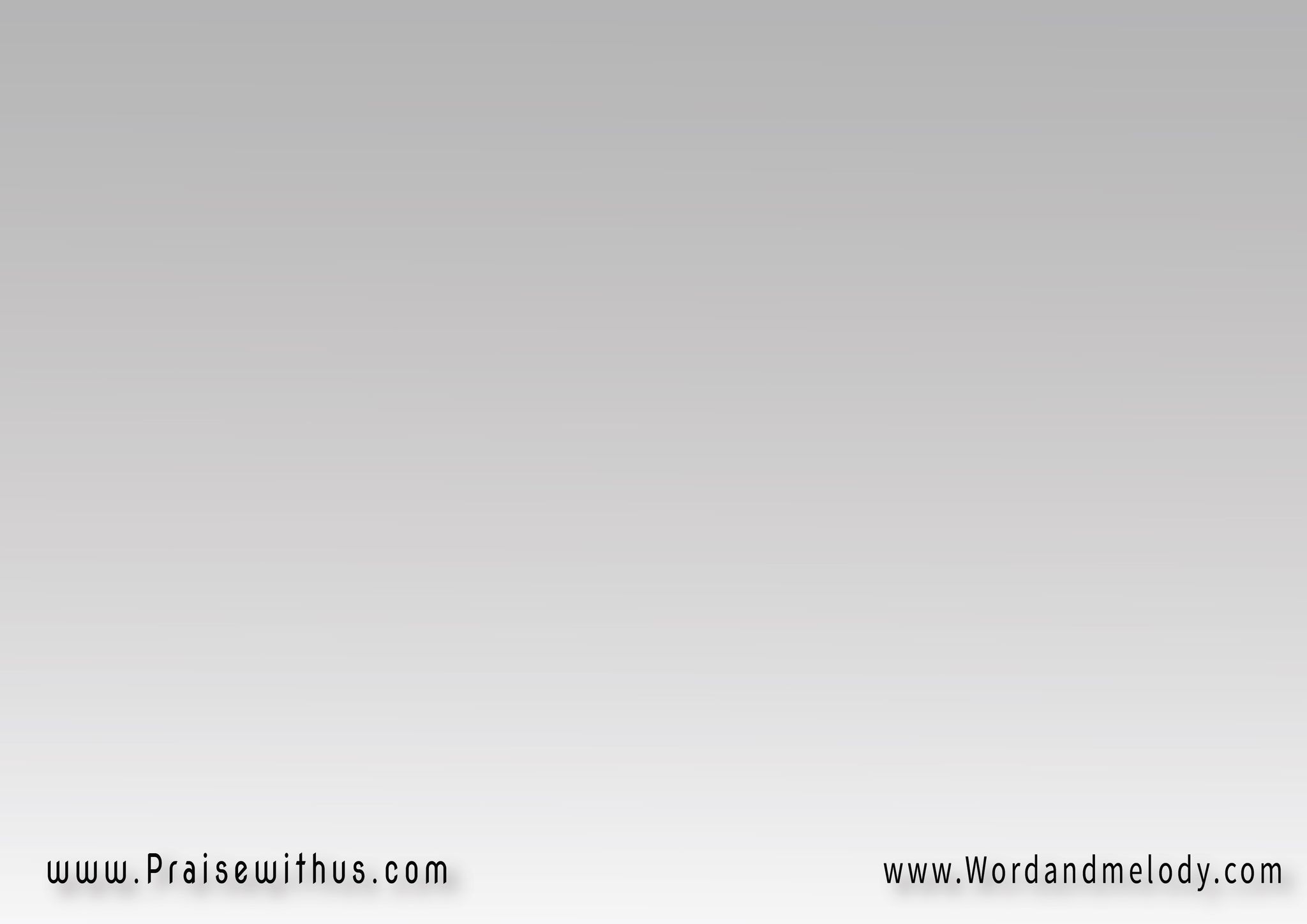 تعـالـى خـُذ منـي التـذكـرة 
مختـومـة بـدم المغفـرة
خـُذ منـي تـذكـره للأبـديـة 
مختـومـة بـالـدم وممضيـة
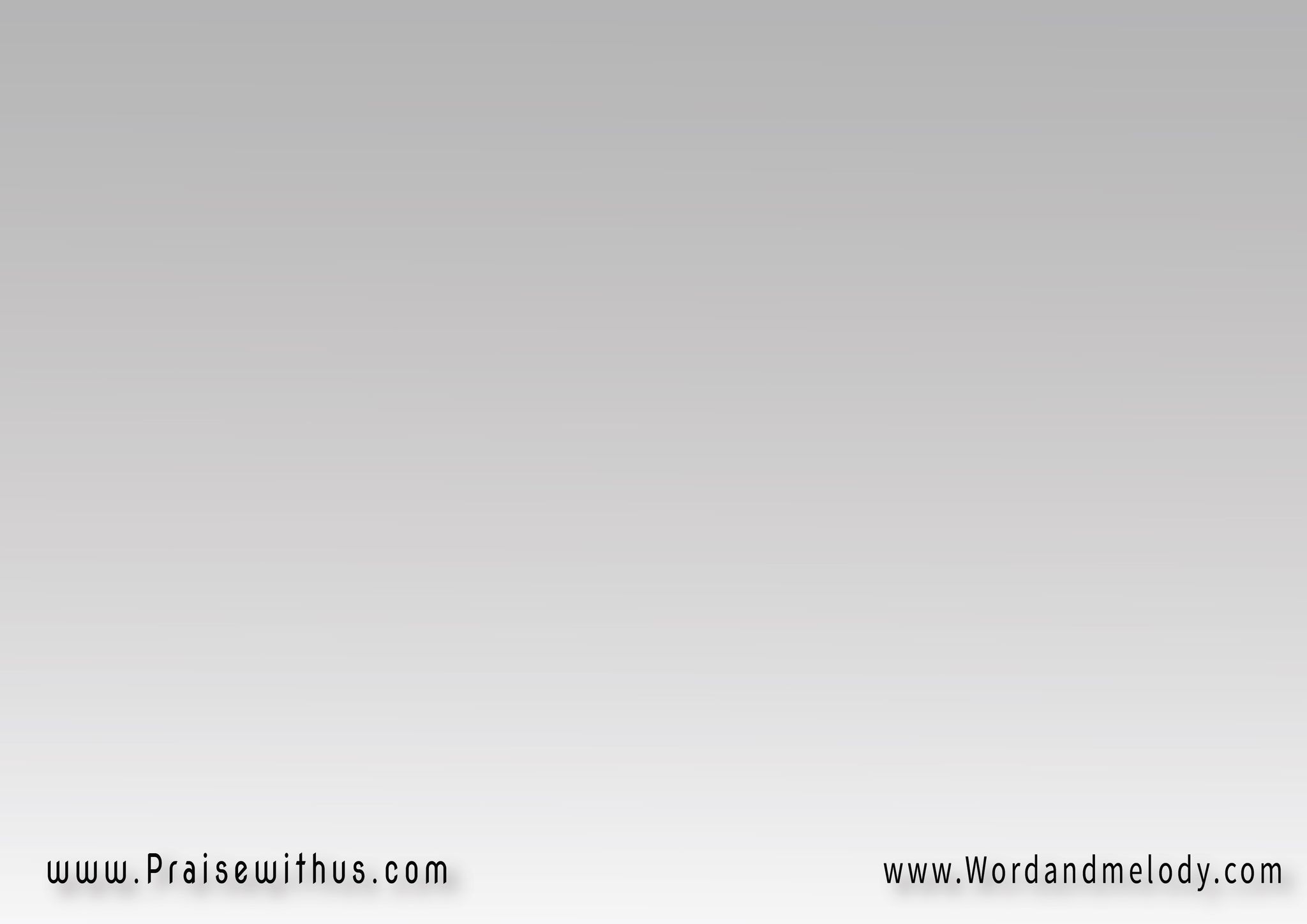 ليـه ليـه بتقسـي 
قلبـك ليـه (2)
بتقسـي قلبـك 
ليـه (2)
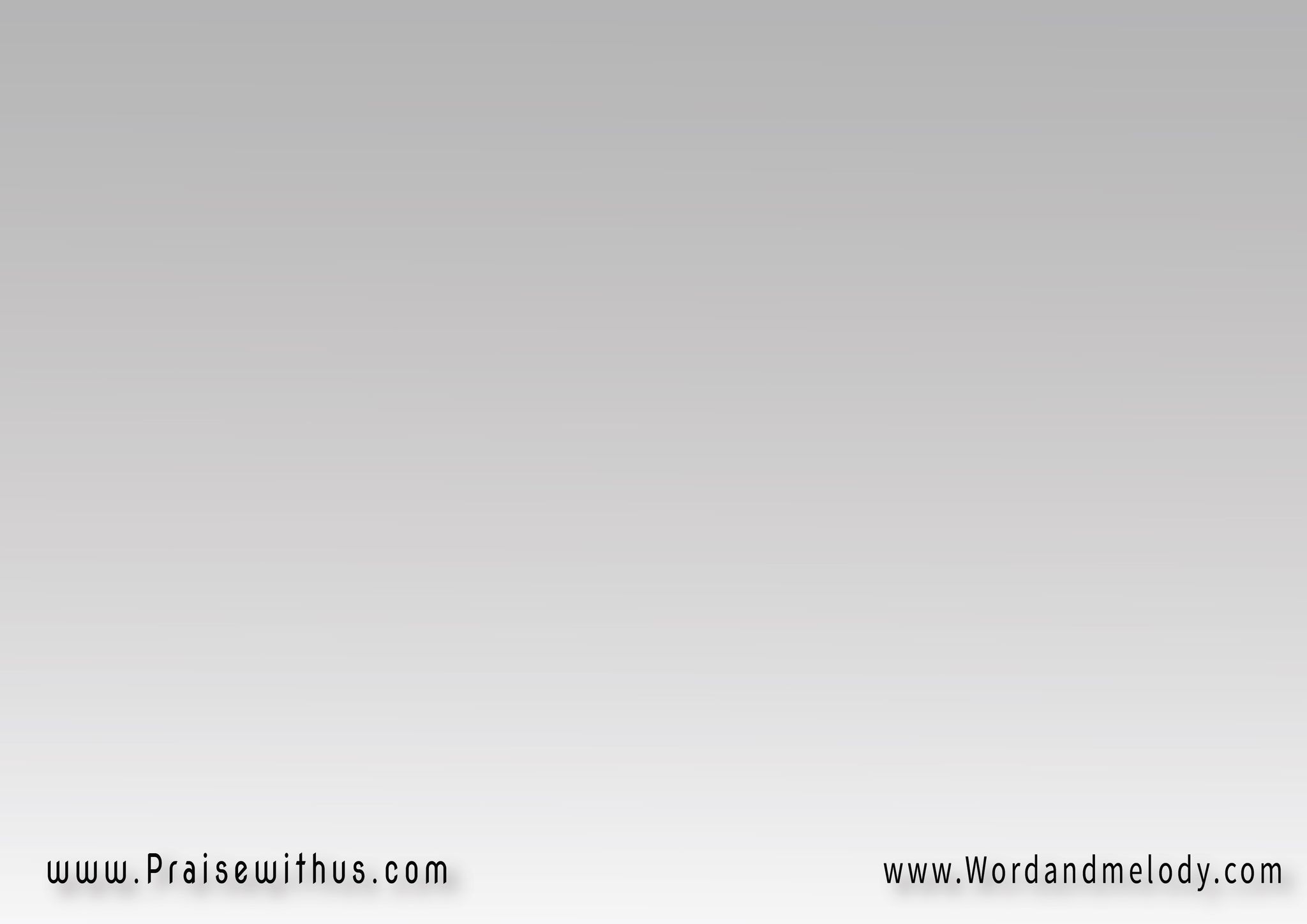 عنـدي الكـرامـة والغنـى عنـدي تـذاكـِر للسمـا
أنا الوسيـط بين الله والناس
 ليس بأحد غيري الخلاص
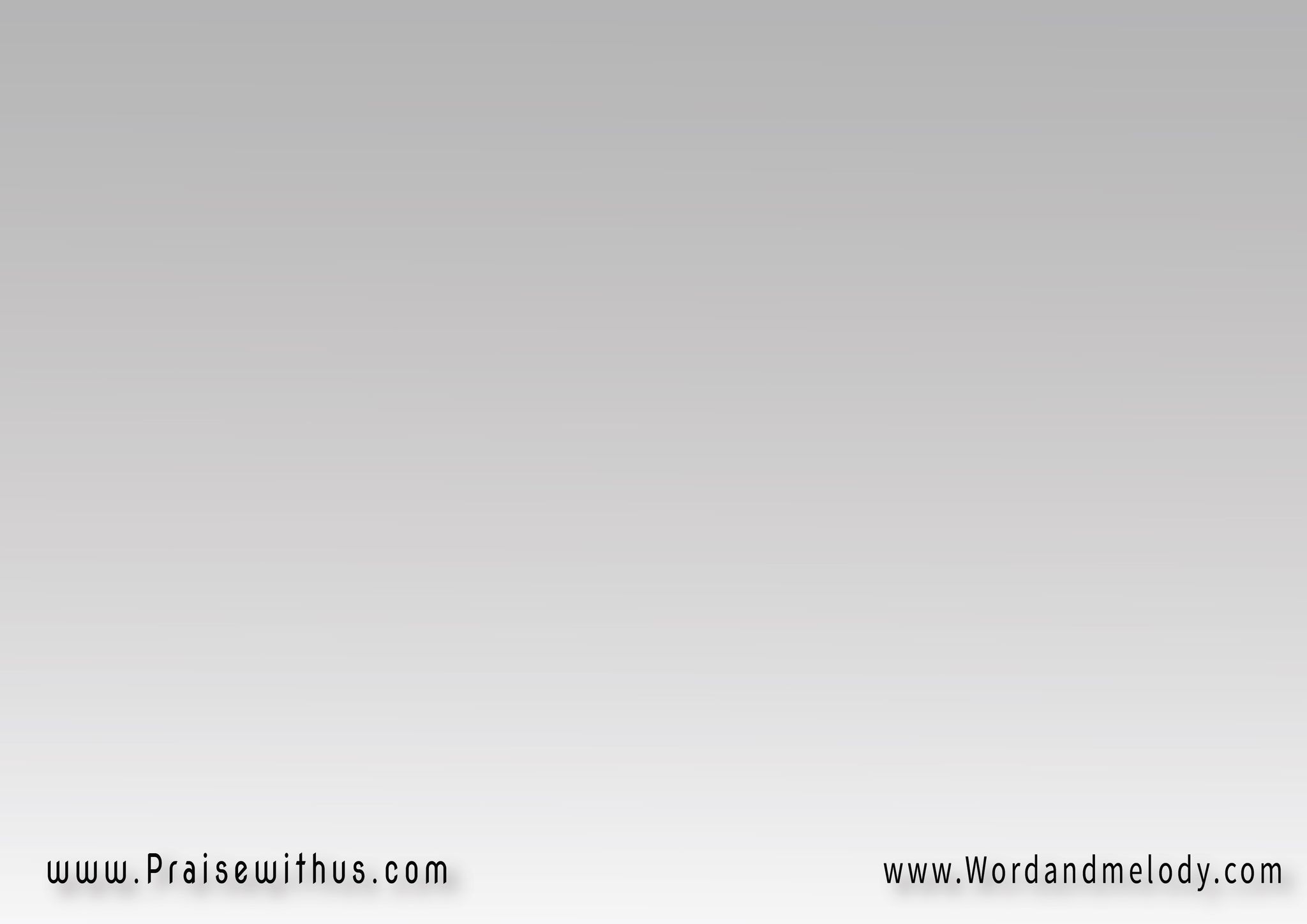 ليـه ليـه بتقسـي 
قلبـك ليـه (2)
بتقسـي قلبـك 
ليـه (2)
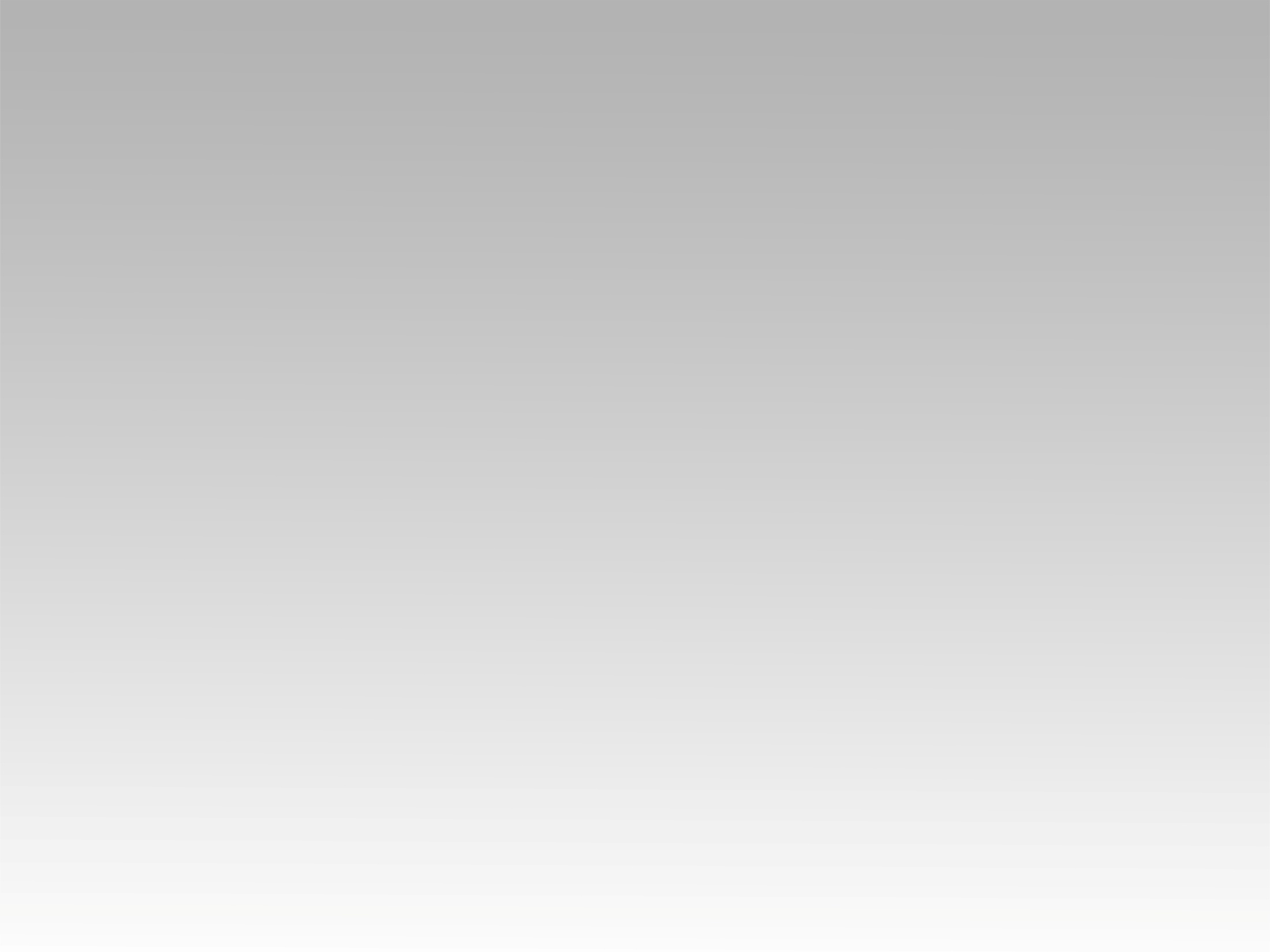 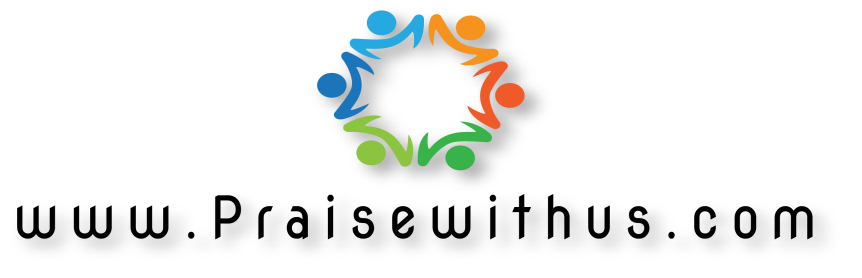